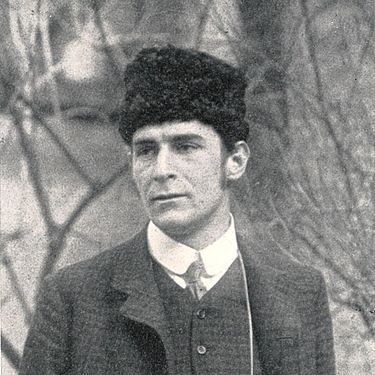 Nézzük együtt…FRANZ MARK képeit!
1880-1916
Készítette: Horváth Irén
         2021. január
1.KÉP
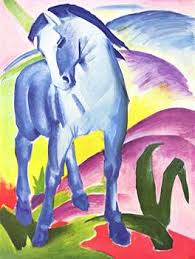 Hányféle színt használt a festő az első képen?


 Sorold fel!
2.
K
É
P
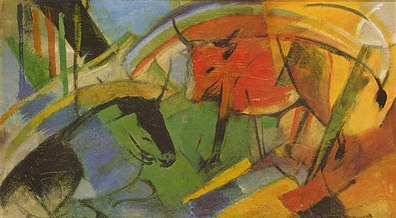 3. Mi a második kép címe?
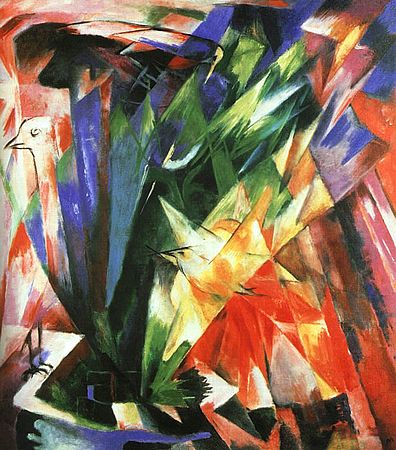 3.
K
É
P
4. Mi a harmadik kép címe?
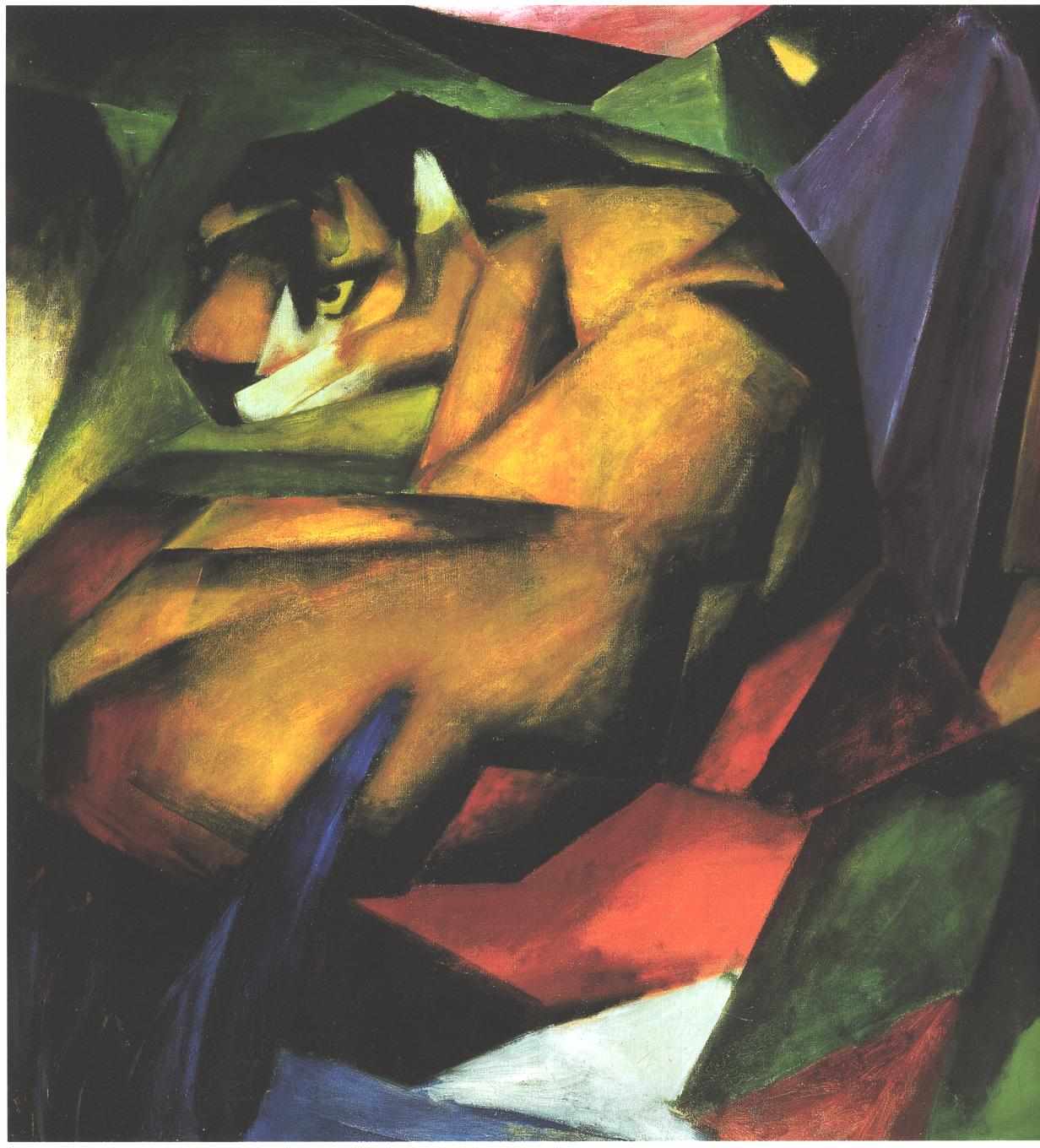 4.
K
É
P
5. Melyik irányba néz a tigris 
a  negyedik képen?
5.
K
É
P
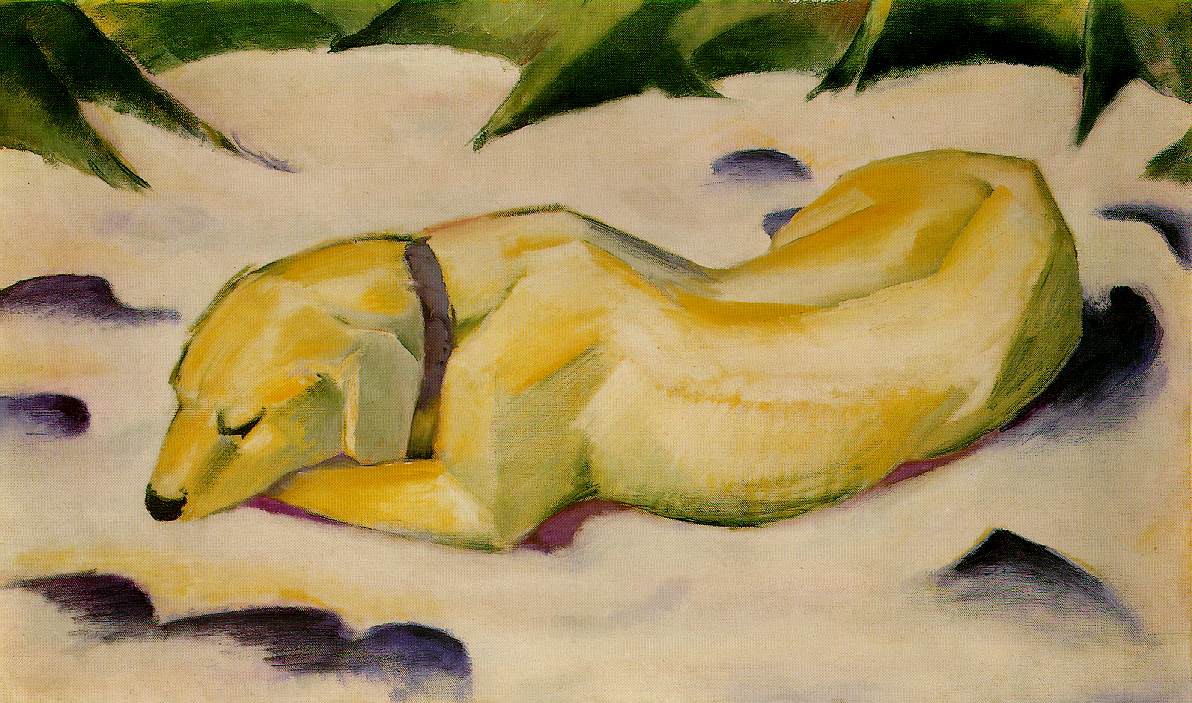 6. Hol fekszik a kutya az ötödik képen?
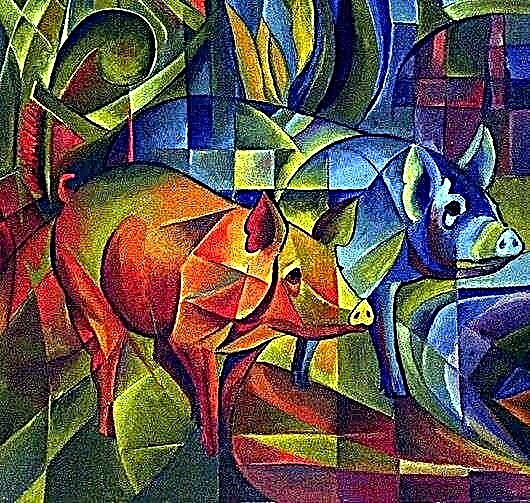 6.
K
É
P
7. Mit csinálnak a sertések a hatodik képen?
Ellenőrzés:

 Hányféle színt használt a festő a képen?
7
2. Sorold fel!
Kék, citromsárga, zöld, lila, rózsaszín, piros, fehér
3. Mi a második kép címe?
Szarvasmarhák
4. Mi a harmadik kép címe?
Madarak
Ellenőrzés:

5. Melyik irányba néz a tigris a negyedik képen ?
Balra, le
6. Hol fekszik a kutya az ötödik képen?
Hóban
7. Mit csinálnak a sertések a hatodik képen?
Figyelnek, inni mennek stb.
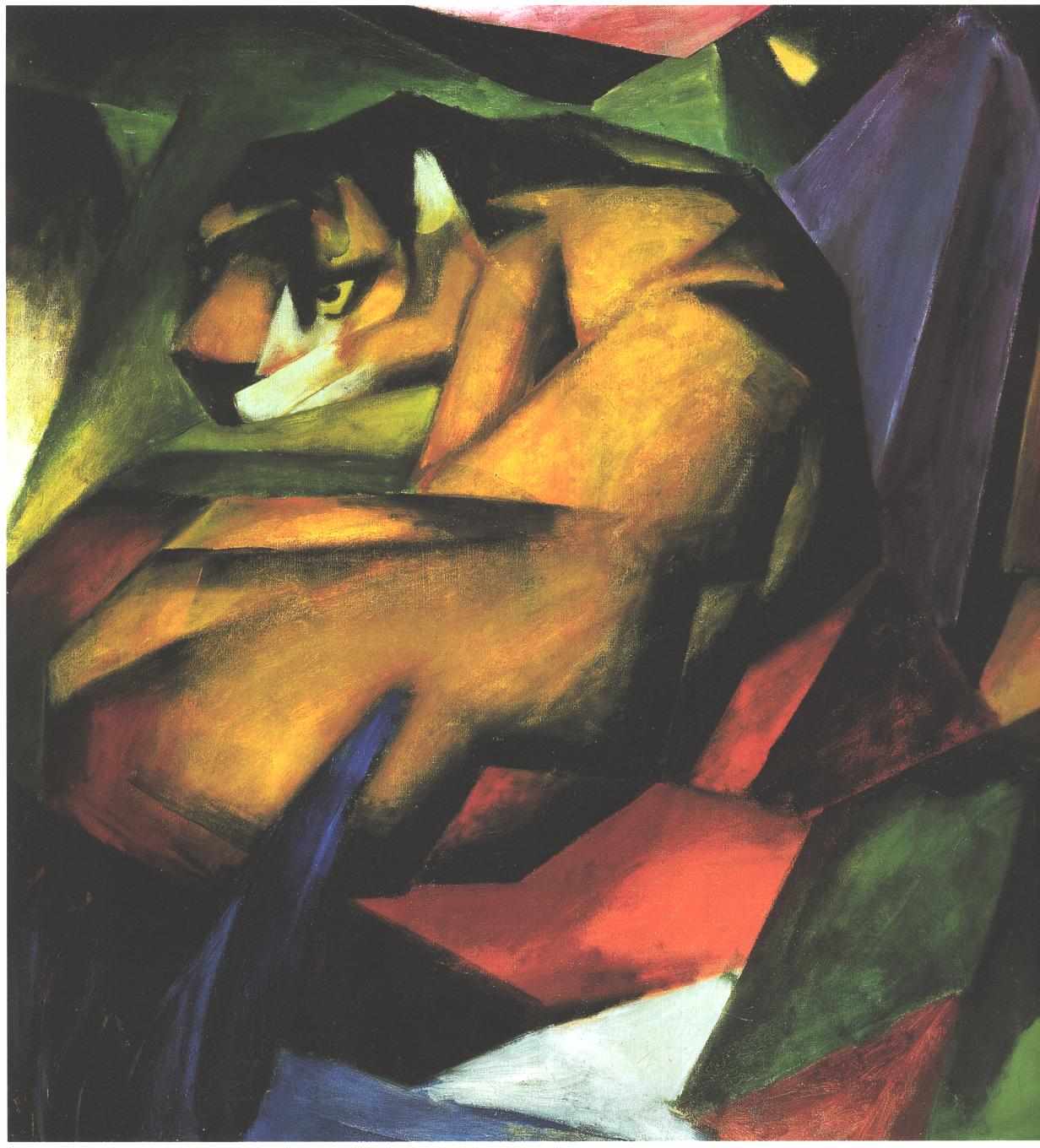 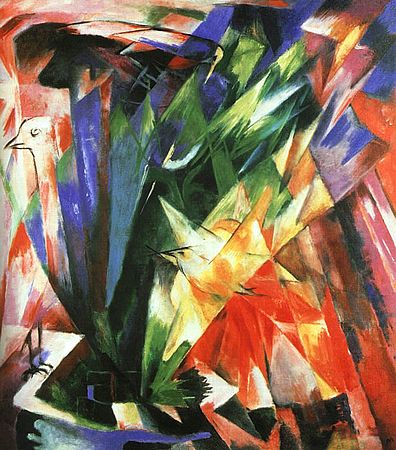 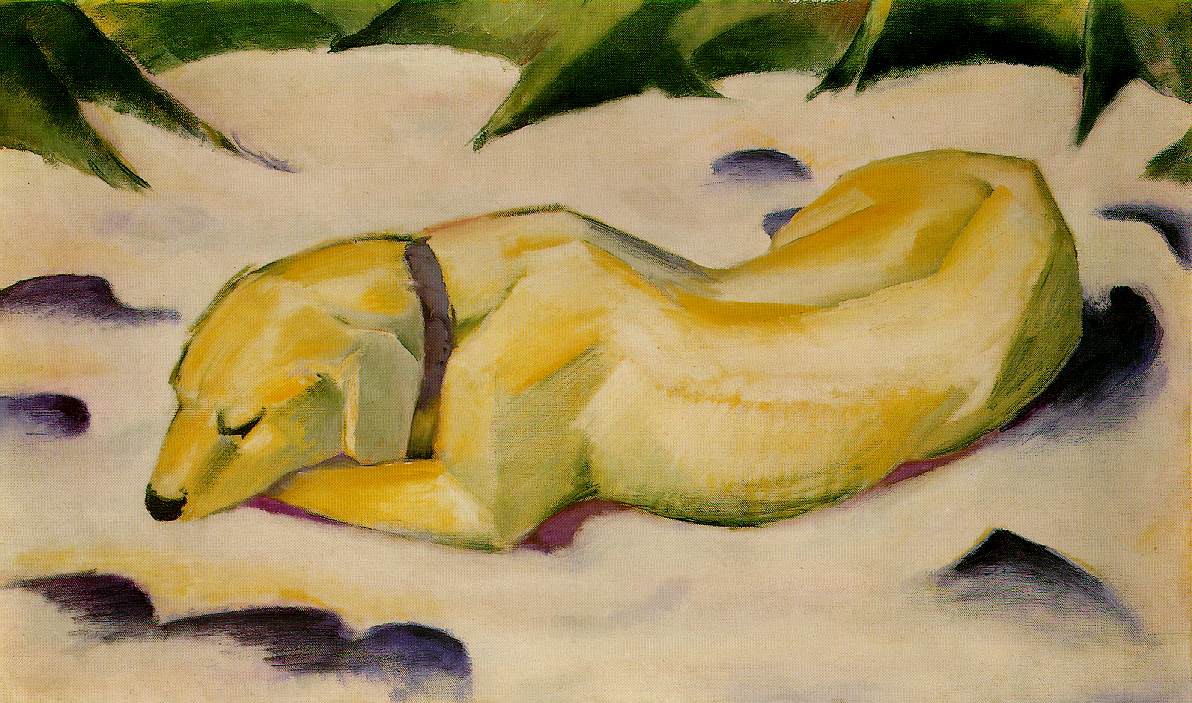 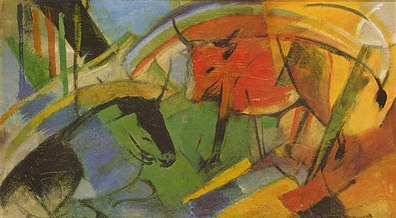 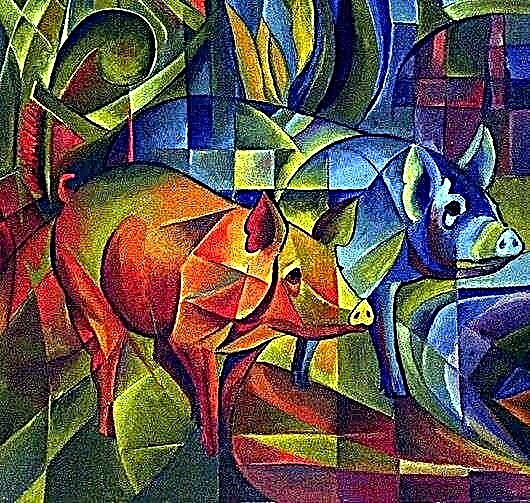 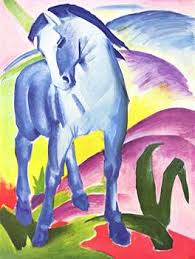 Feladat:  ábrázold kedvenc állatodatgeometriai formákkal és változatos  Árnyalatokkal!
tanulói MUNKÁK:
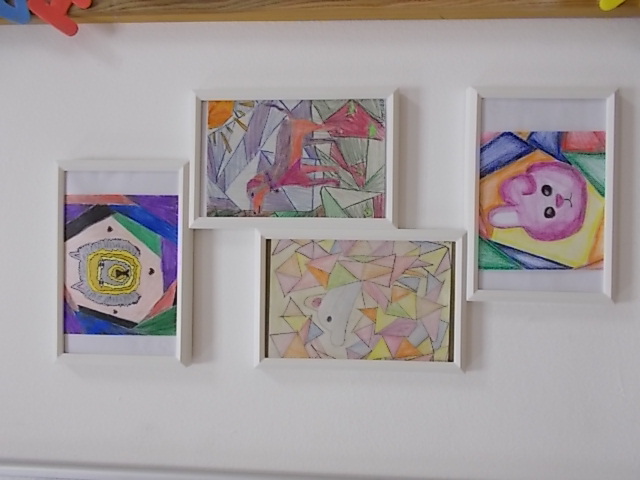 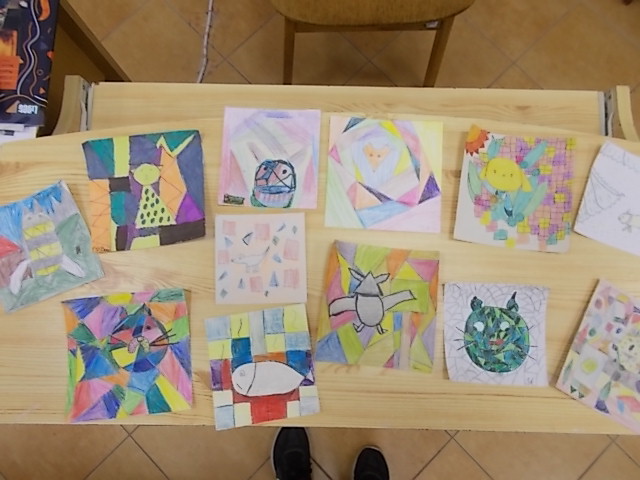